報道被害について
桑原ゼミナール
松本サリン事件
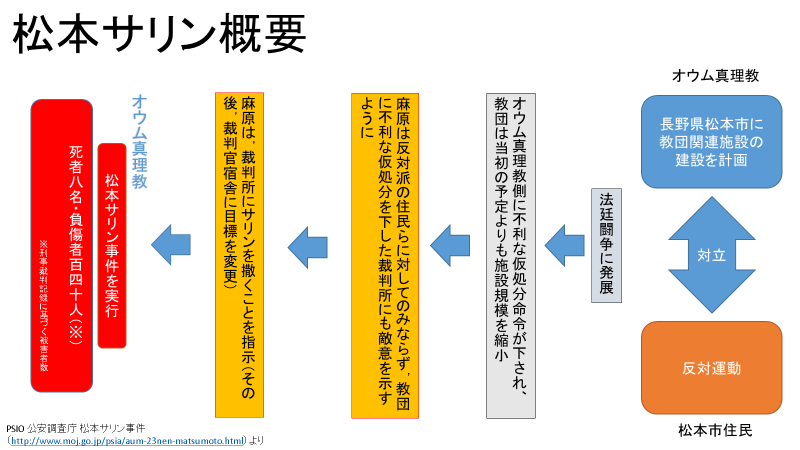 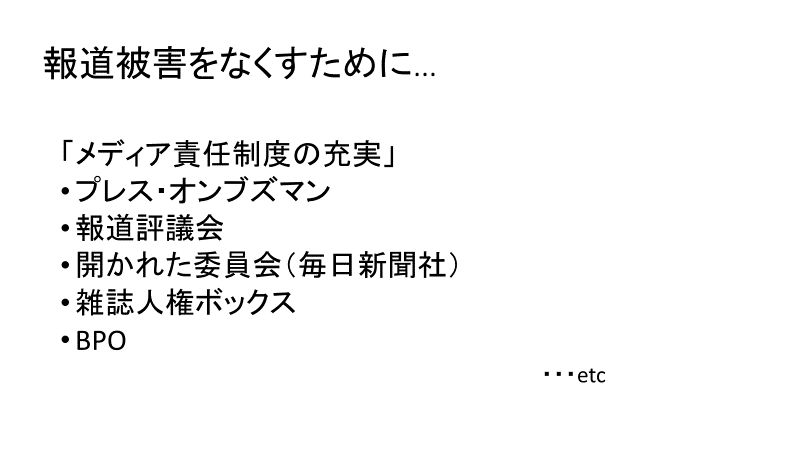 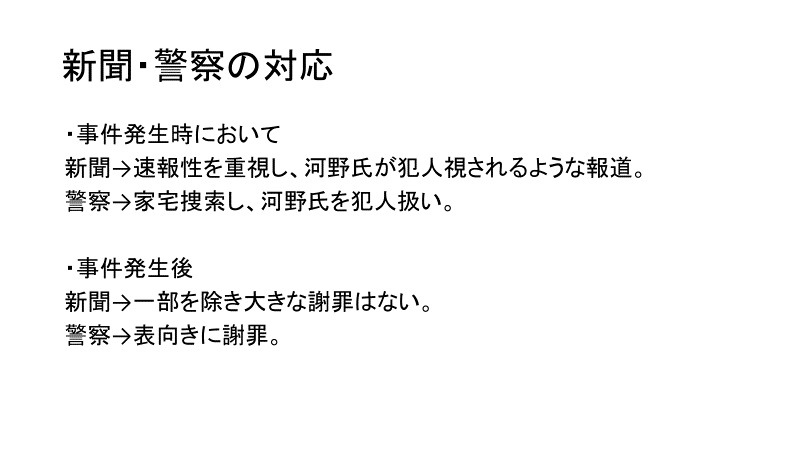 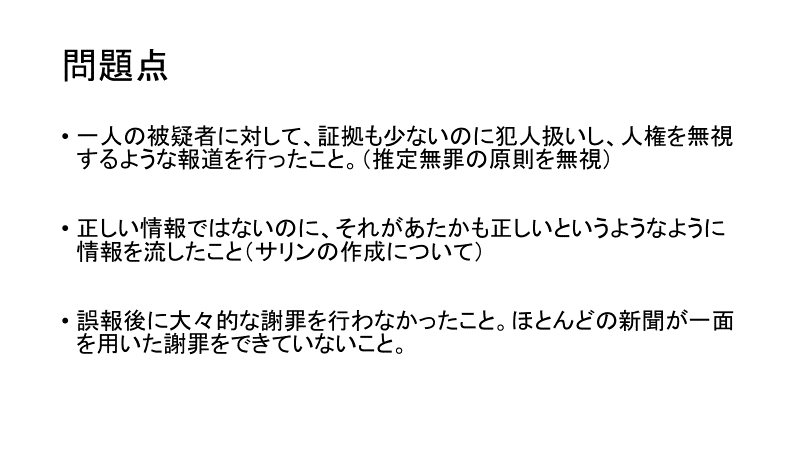 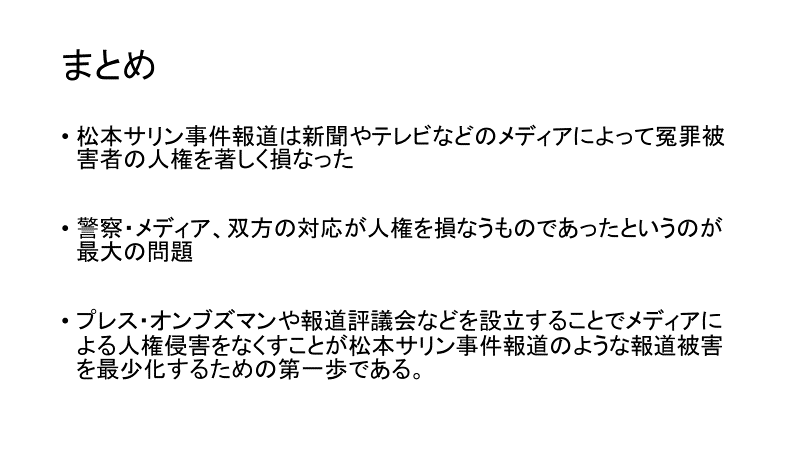 志布志事件
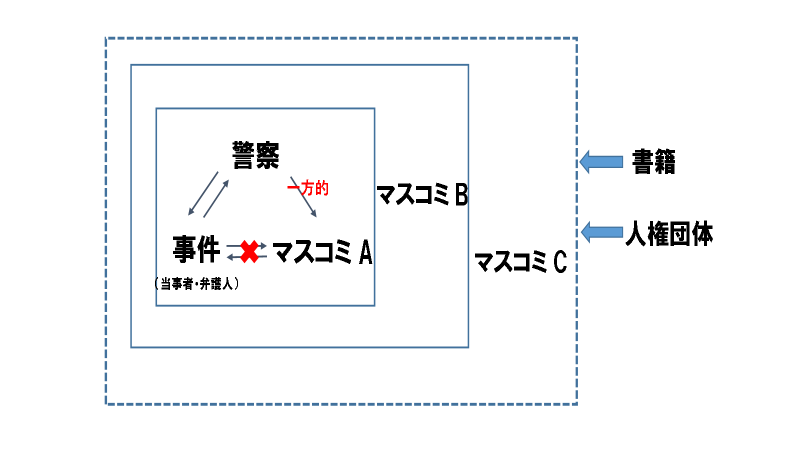 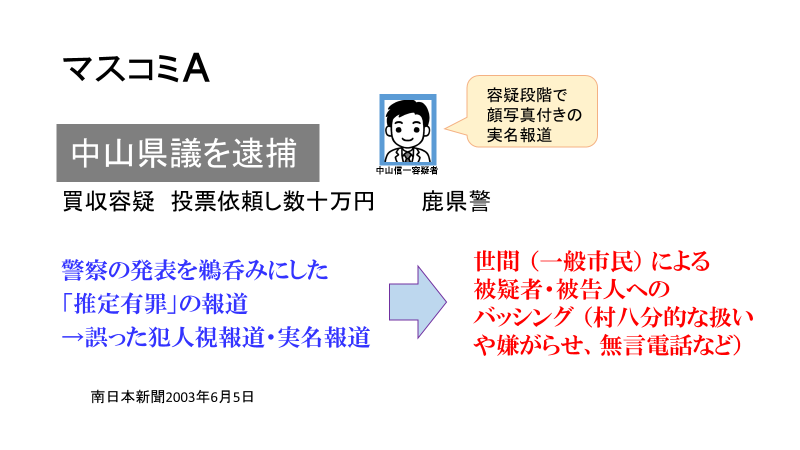 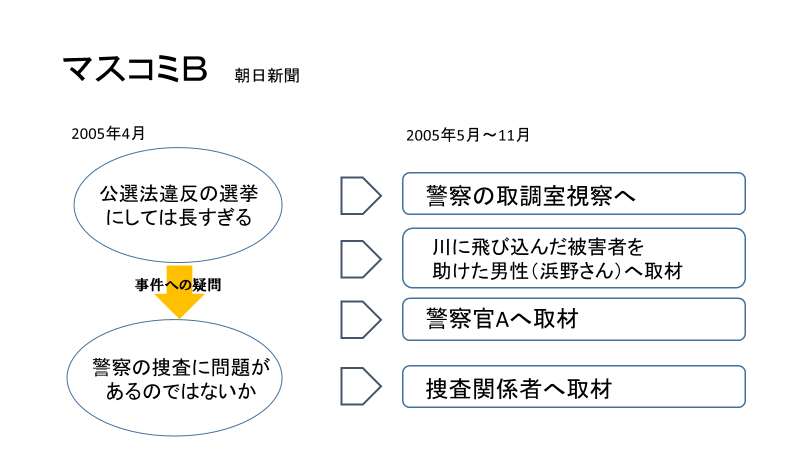 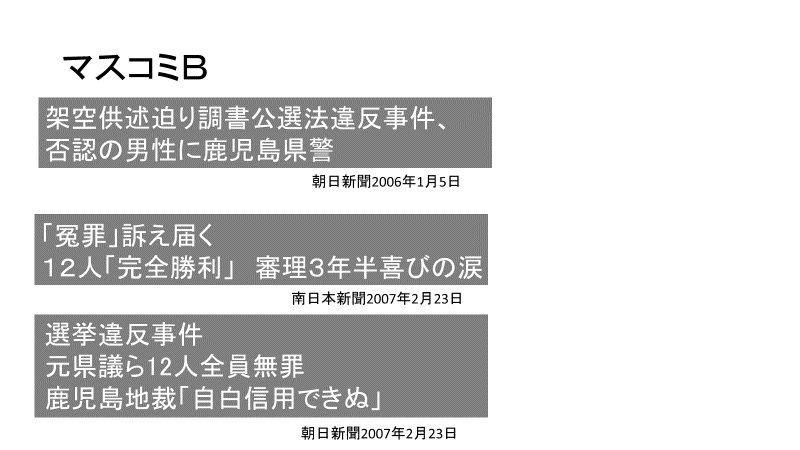 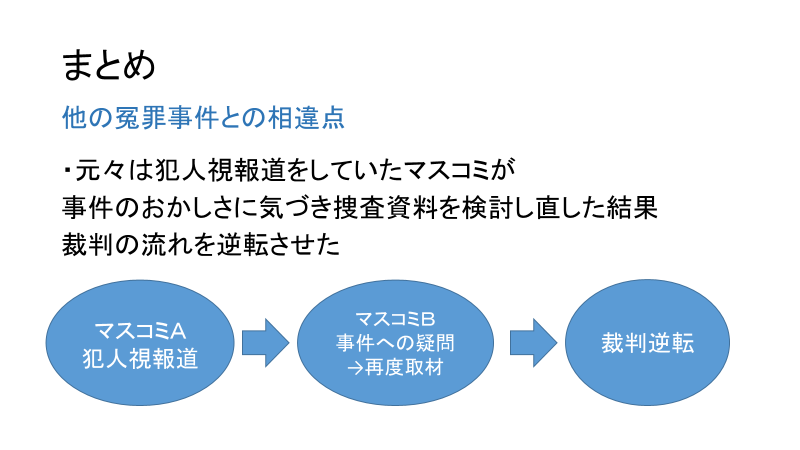 京都・日野小事件
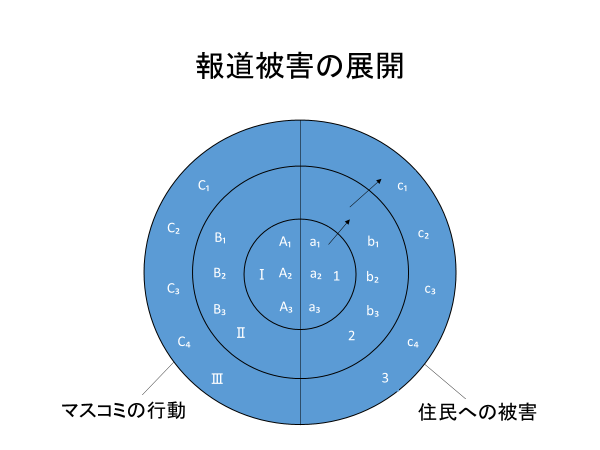 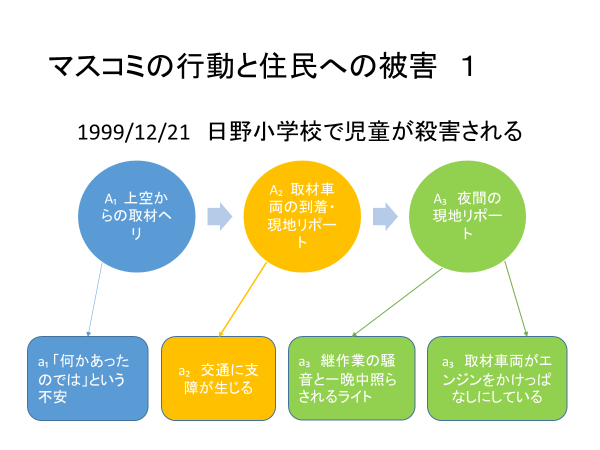 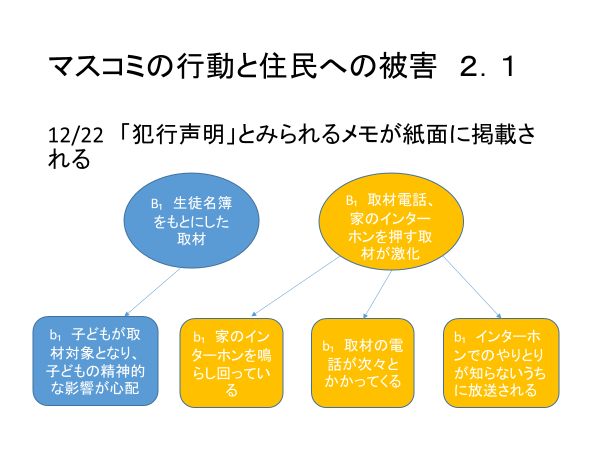 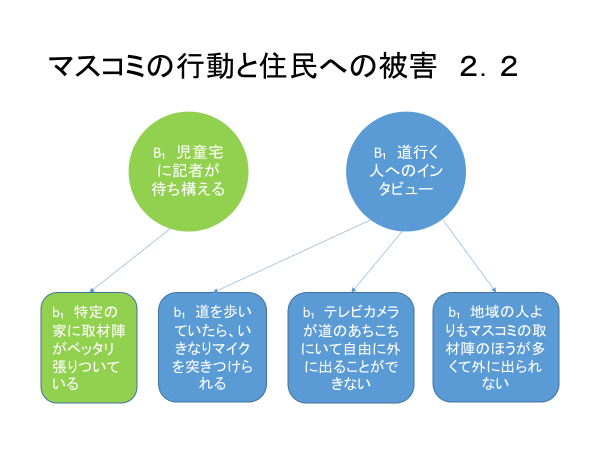 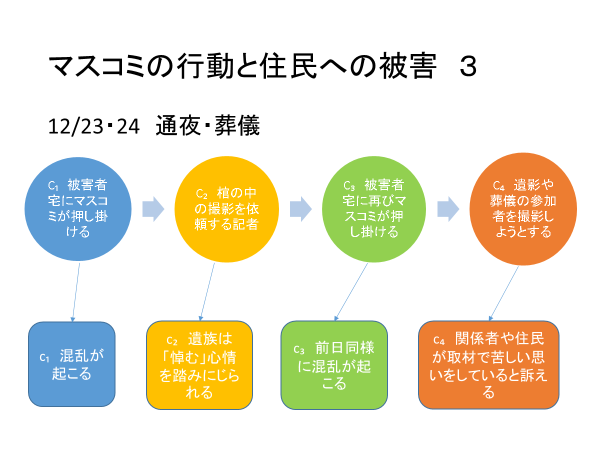 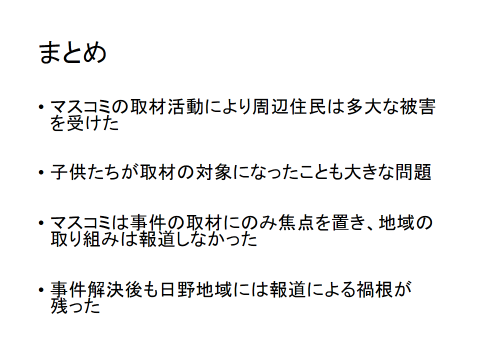 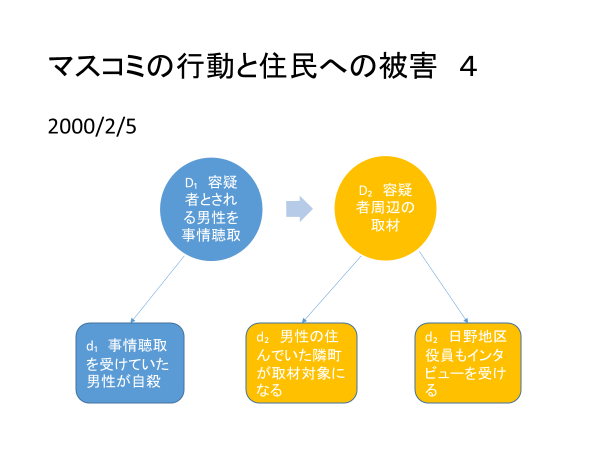 「実名報道」vs「匿名報道」
（https://sites.google.com/site/tkseminarpublic/home/2018-term/01-1）
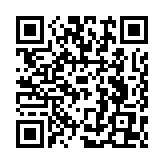 さらに詳しい情報についてはこちらへ⇒